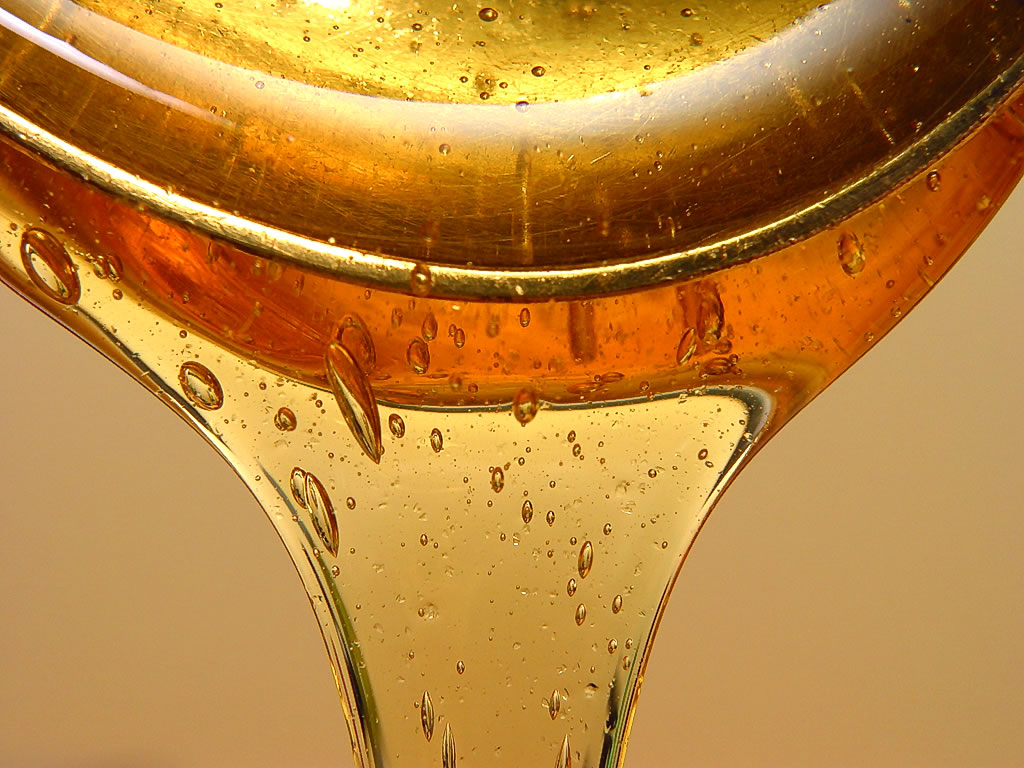 Viscosity & Fluids
What is viscosity
What affects viscosity
Flow Rate
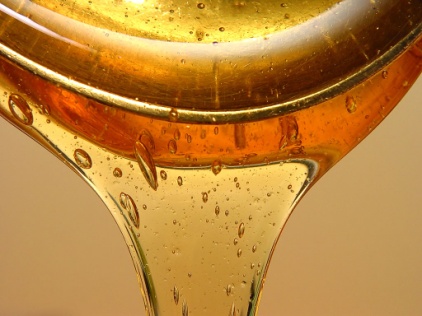 The Big Idea!!!
Viscosity is the term we use to describe the “Thickness” or “Thinness” of a fluid and how well it flows

Fluids that have a High Viscosity are said to be very “thick” and do not flow easily
   Examples would be: Honey, Molasses, Tar

Fluids that have a Low Viscosity are said to be thinner and flow more easily
   Examples would be: Water, Pop, Juice
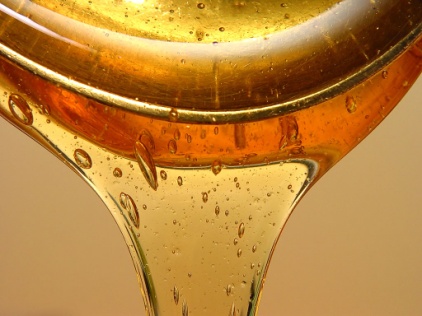 What is Viscosity?
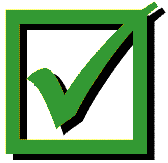 Viscosity is a property of all fluids because it deals with the way the particles “flow” around one another… it is the thickness of the fluid

Both gases and liquids have some degree of viscosity, however, it is easier to comprehend viscosity in liquids because we can see and feel the “thickness” of a fluid
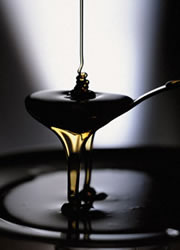 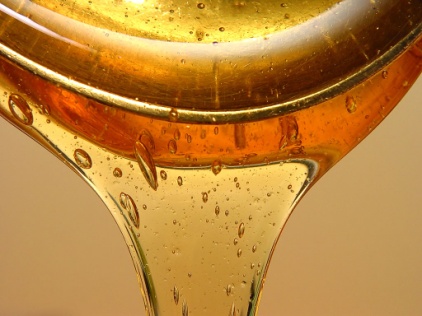 What is Viscosity?
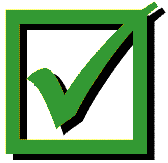 Viscosity of a fluid is a product of the attractive forces between the particles that make up the fluid 

Fluids that have particles that are strongly attracted to each other do not flow as easily 

In contrast, fluids whose particles are not as strongly attracted to each other flow much more easily
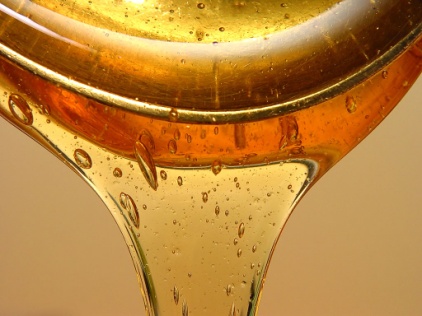 What is Viscosity?
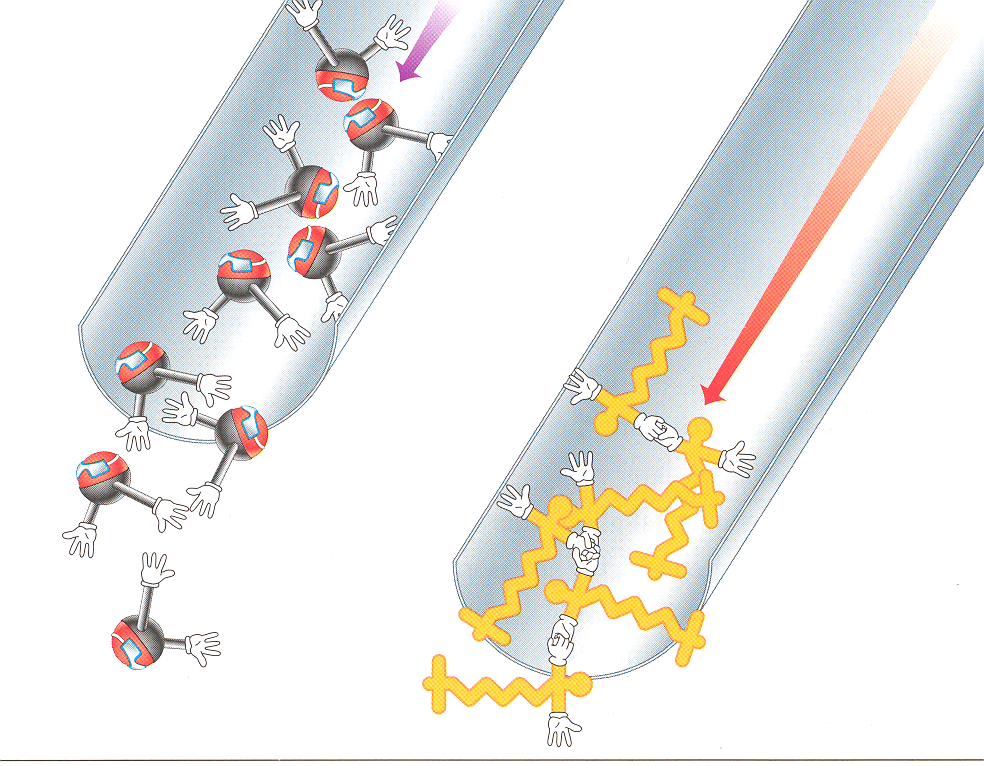 Water
Syrup
Loosely Attracted                      Strongly Attracted 
                  Particles                                         Particles
     These particles are not           These particles are more strongly     strongly attracted so                 attracted to each other so they they flow more easily                     do not flow as easily
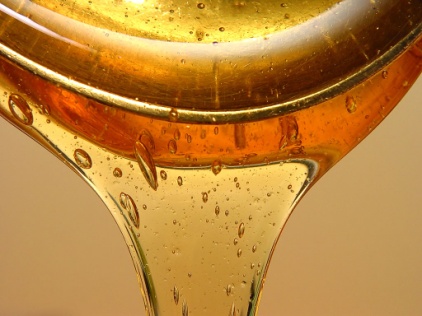 What is Viscosity?
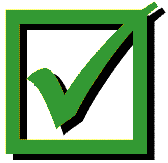 Viscosity is the term we use to describe the “Thickness” or “Thinness” of a fluid and how well it flows

Fluids that have a High Viscosity are said to be very “thick” and do not flow easily
   Examples would be: Honey, Molasses, Tar

Fluids that have a Low Viscosity are said to be thinner and flow more easily
   Examples would be: Water, Pop, Juice
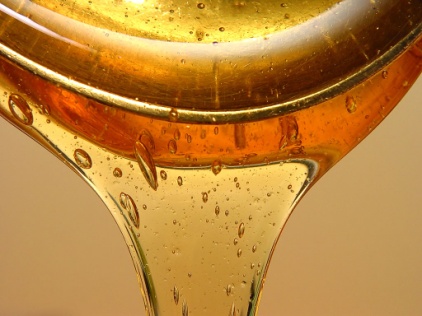 Practice Classifying
Please list these fluids in order from the most viscous to the least viscous:

	Salad Dressing

	Molasses

	Water

	Syrup

	Cream
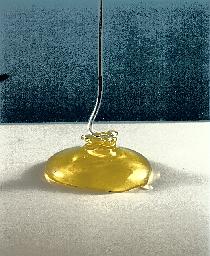 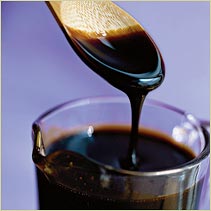 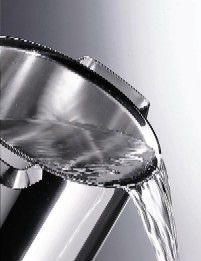 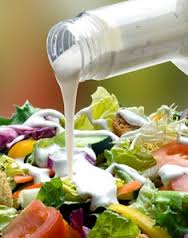 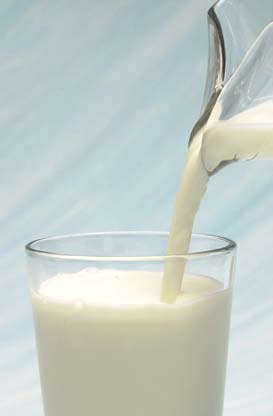 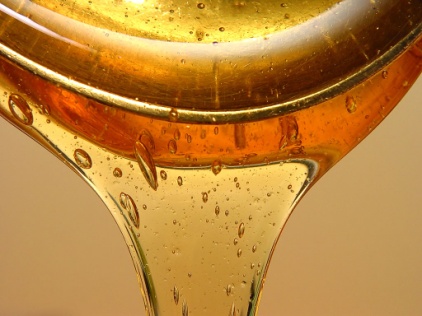 Practice Classifying
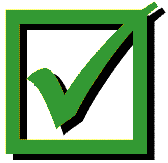 Please list these fluids in order from the most viscous to the least viscous:

Molasses   Syrup    Dressing   Cream   Water
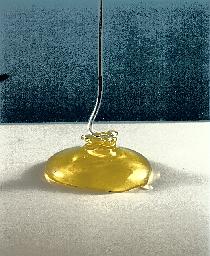 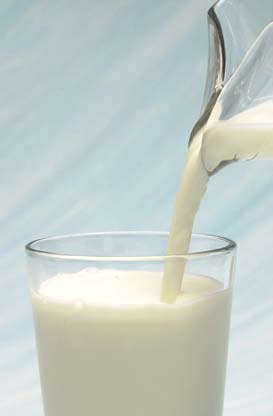 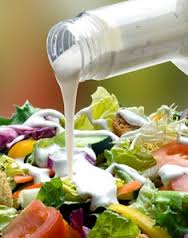 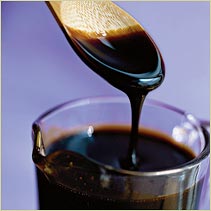 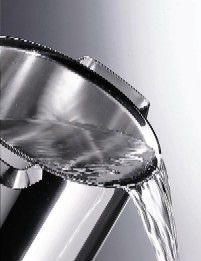 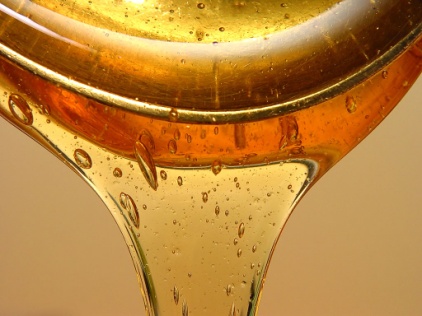 Flow Rate
Flow rate is the speed at which fluids can flow

Highly viscous (thick) fluids have a very slow flow rate 

Less viscous (thin) fluids have a very fast flow rate
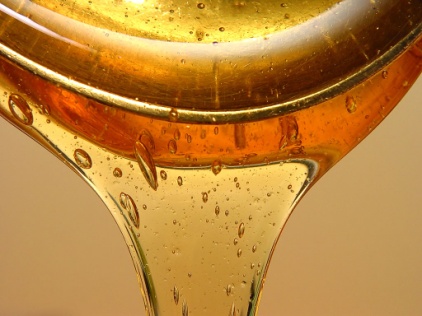 Factors Affecting Viscosity
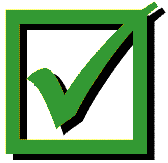 Temperature has the only major affect on viscosity in fluids

Viscosity between gasses and liquids react oppositely to changes in temperature
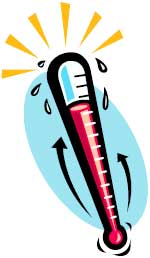 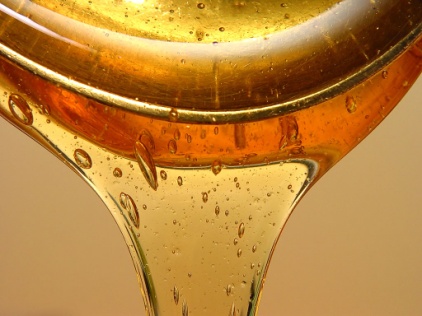 Temp & Liquids
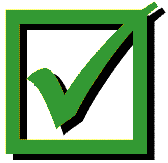 If we increase the temperature of a LIQUID we excite the particles within the liquid causing them to flow more easily 
Increasing temp. causes friction between the particles of a liquid to decrease 

THEREFORE
The viscosity of a liquid decreases as it is heated, and increases as it is cooled
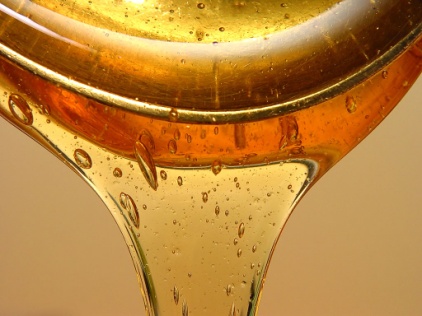 Temp & Gasses
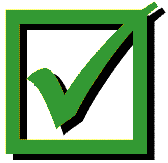 If we increase the temperature of a GAS  we excite the particles within the gas causing them to move faster and collide more often
The more collisions between particles has the opposite effect… its actually increasing friction between the particles and slows the flow rate 

THEREFORE
The viscosity of a gas increases as it is heated, and decreases as it is cooled
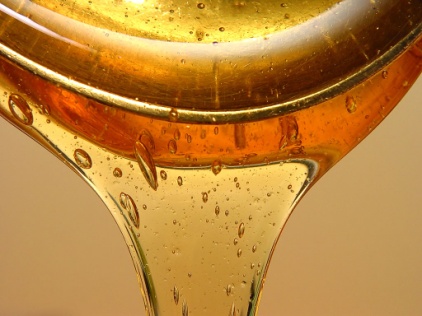 Factors Affecting Viscosity
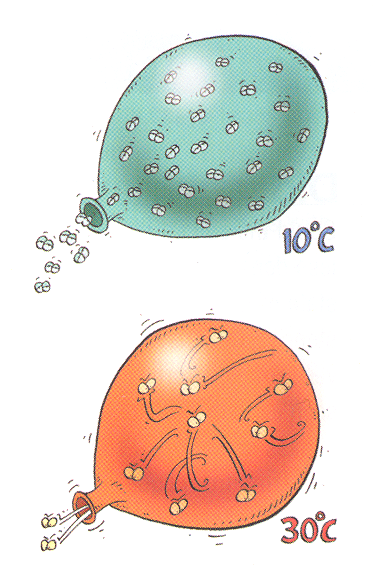 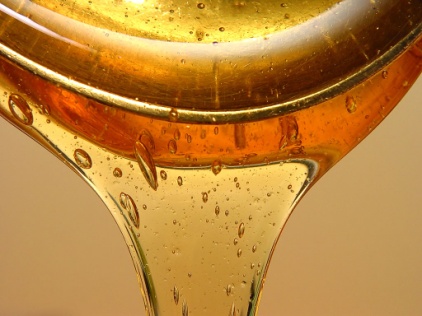 Your Assignment
Your assignment for the rest of the class is to complete the worksheet you are being given right now.   We will review this sheet in the next class so it is to be completed for homework
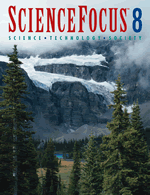 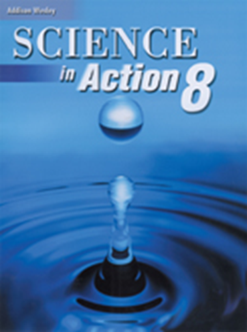 Use pages 40 - 49 in the Science Focus 8 Textbook to help you complete the worksheet.
Use pages  39 - 41 in the Science in Action 8 Textbook to help you complete the worksheet.